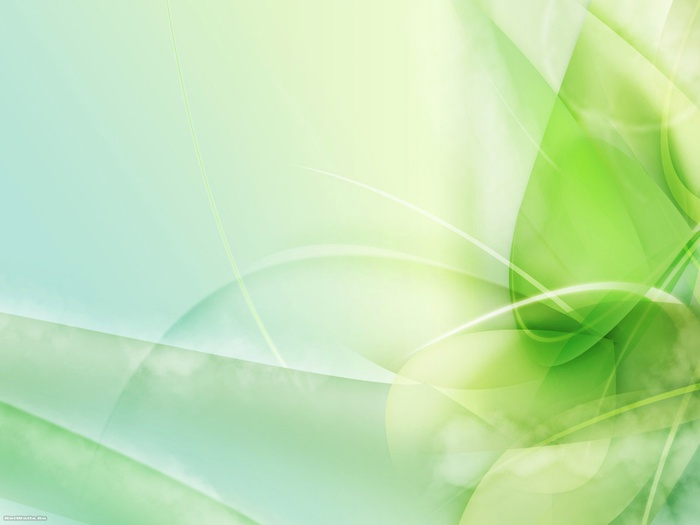 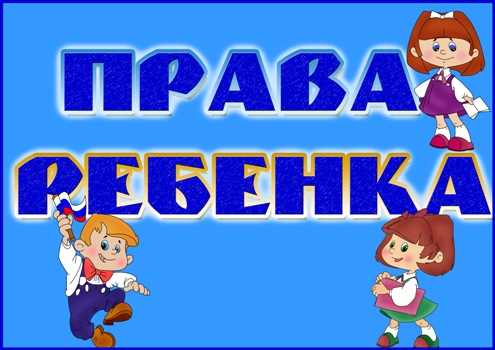 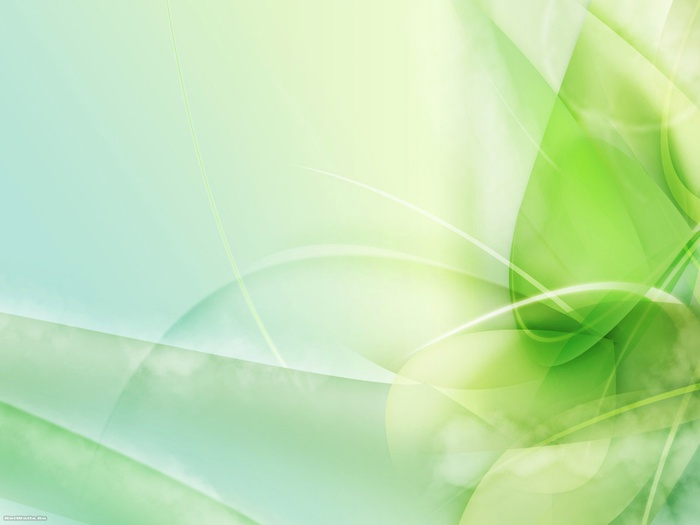 20 ноября – 
Всемирный день прав ребенка
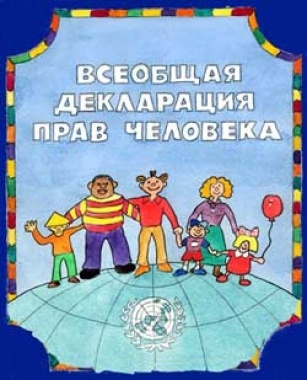 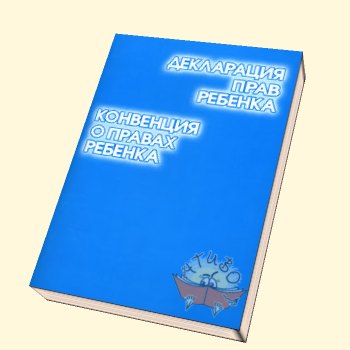 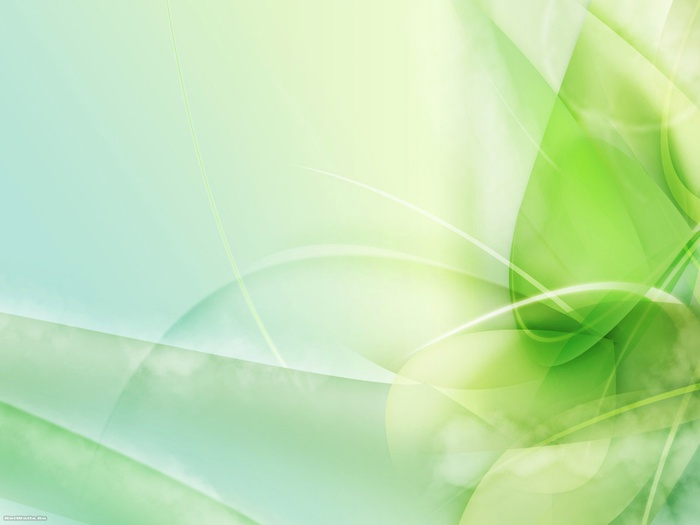 Основные  документы,
       в которых записаны
            права ребенка:

  Декларация прав ребёнка 
принята  Генеральной    ассамблеей ООН (20.11.1959 г.)

  Конвенция о правах ребенка 
принята Генеральной ассамблеей ООН (20.11.1989 г.) 
    в нашей стране вступила в силу 02.09.1990 г.

  Конституция РФ
 (Глава 2 Права и свободы человека и гражданина принята 12.12.1993г.)

  Семейный кодекс РФ (принят 15.11.1997г.)

  Федеральный закон от 24 июля 1998 г. N 124-ФЗ
 "Об основных гарантиях прав ребенка в РФ".
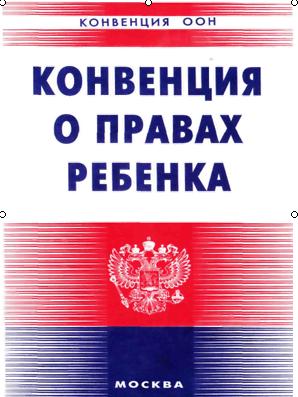 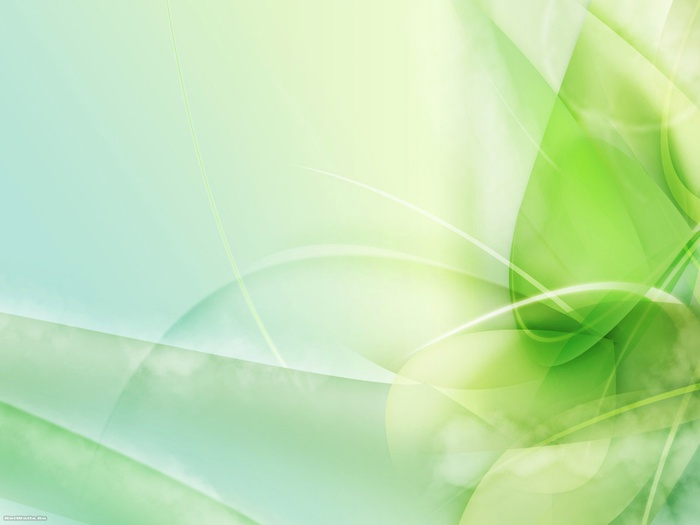 Международные документы о правах детей:Декларация прав ребенка – официальный документ, где записаны права ребенка. В нем задекларированы основные принципы, рекомендации. Всего их десять. Во Всеобщей декларации прав человека записано, что “главное право каждого человека – право на жизнь”.
Конвенция о правах ребенка – международный договор, в котором оговорены права ребенка. Конвенция в переводе с латинского – договор, соглашение по специальному вопросу, имеющее обязательную силу для тех государств, которые ее подписали. Она содержит три части, 54 статьи.
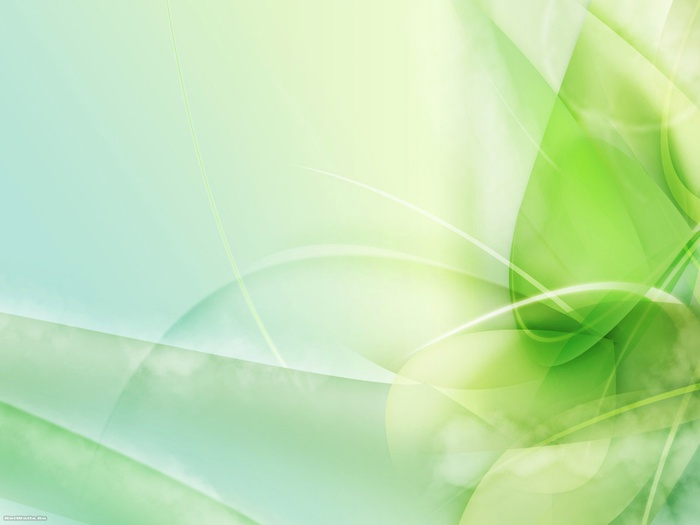 Конституция Российской Федерации – основной Закон нашей страны.

       Основные права, можно квалифицировать на: 
*  личные (право на жизнь);*  политические (право на свободу слова, совести);*  гражданские (избирательное право);*  социально-экономические (право на труд, на отдых, образование, чистую экологию);* культурные (право на свою национальную культуру, язык).
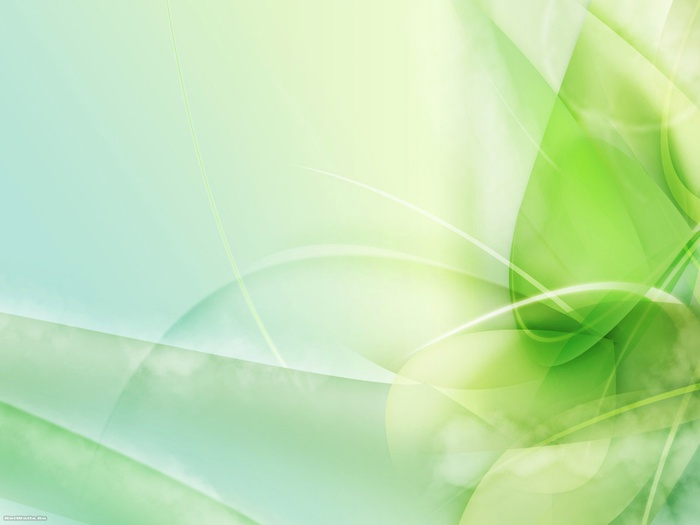 В Конституции государства закреплены и основные обязанности граждан:
 * Соблюдать законы государства
* Платить налоги, сборы
* Защищать Отечество
* Сохранять природу
* Заботится о детях и нетрудоспособных родителях
* Беречь памятники культуры
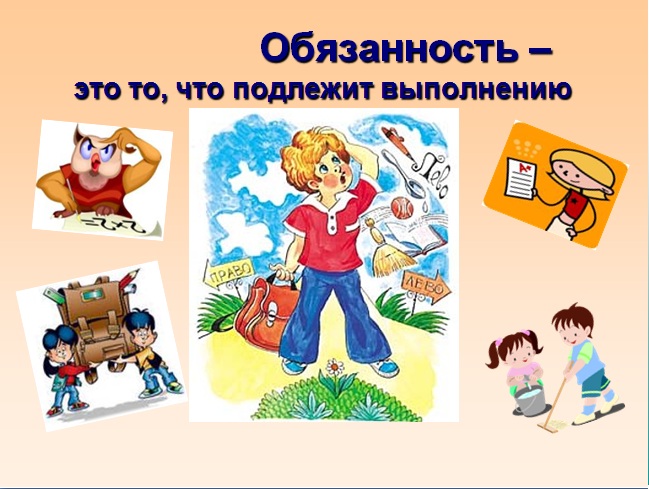 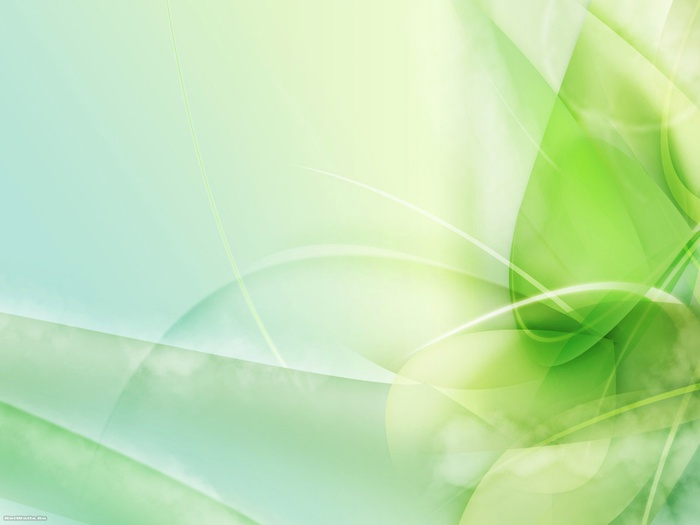 Кроме Конституции РФ, права ребенка-ученика закреплены в других законах:

 Федеральном  законе “Об образовании”
 Законе “Об основных гарантиях прав ребенка в РФ”
 120 - ФЗ «Об основах системы профилактики безнадзорности и правонарушений несовершеннолетних”
 Законе Кемеровской области «О системе профилактики безнадзорности и правонарушений несовершеннолетних в Кемеровской области»
  Уставе ОУ
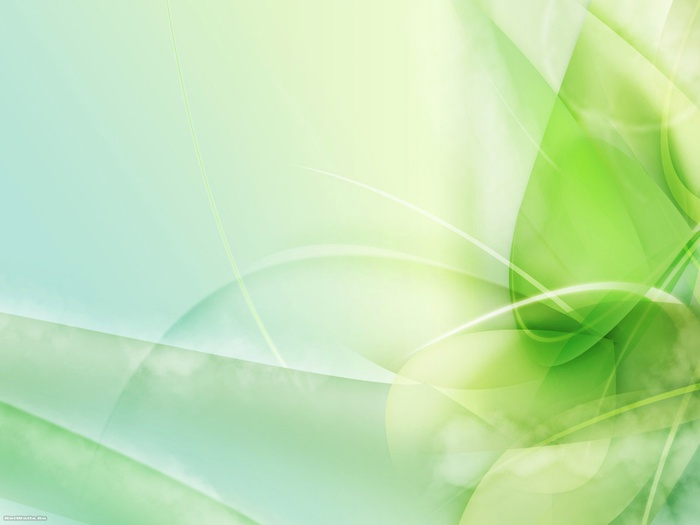 Жизнь человека начинается в семье. Если в семье царит мир и согласие, человек чувствует себя уверенно и спокойно. В Российской Федерации семья является объектом государственной семейной политики. Цель государственной семейной политики заключается в обеспечении государством необходимых условий для реализации семьей ее функций и повышении качества жизни.
Семейные отношения регулируются в нашей стране семейным законодательством.

 «Ребенок - лицо до достижения им возраста 18 лет (совершеннолетия)»,-3акон РФ от 24.07.98 № 124-ФЗ «Об основных гарантиях прав ребенка в Российской Федерации»).
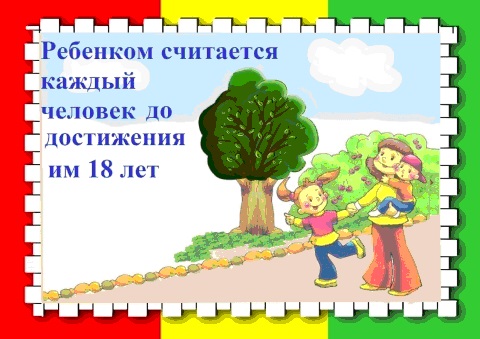 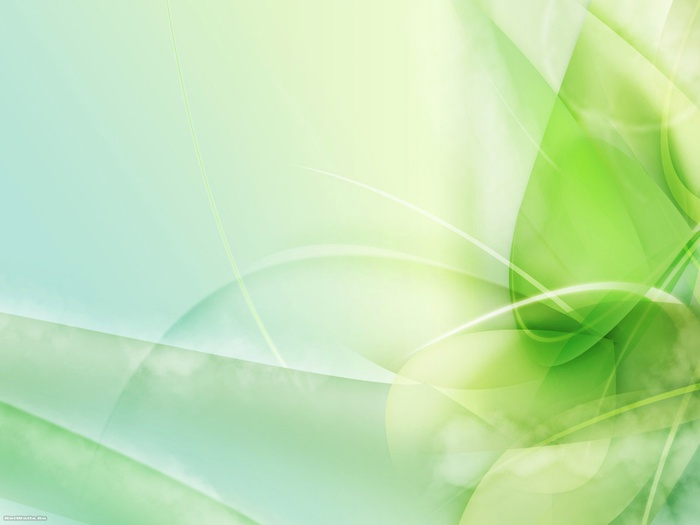 Ребенок в семье имеет право:
* на получение фамилии, имени, отчества;
* жить и воспитываться в семье;
* знать своих родителей, совместно проживать с ними, а также на заботу со стороны своих родителей, на воспитание ими и всестороннее развитие;
* на   общение   с   родителями    и   другими родственниками (в случае расторжения брака между родителями, раздельного  проживания родителей, нахождения в лечебном учреждении, в случае задержания, ареста, заключения под стражу);
*  на защиту и восстановление своих законных прав и интересов;
*  на выражение своего мнения при решении любого вопроса в семье;
*  на получение содержания от своих родителей и других членов семьи;
* владеть и пользоваться имуществом родителей при совместном с ними проживании;
* на жилье и защиту своих жилищных прав от злоупотреблений,  в том  числе со стороны родителей (опекунов, попечителей);
* право собственности на имущество, полученное в дар или в порядке наследования.
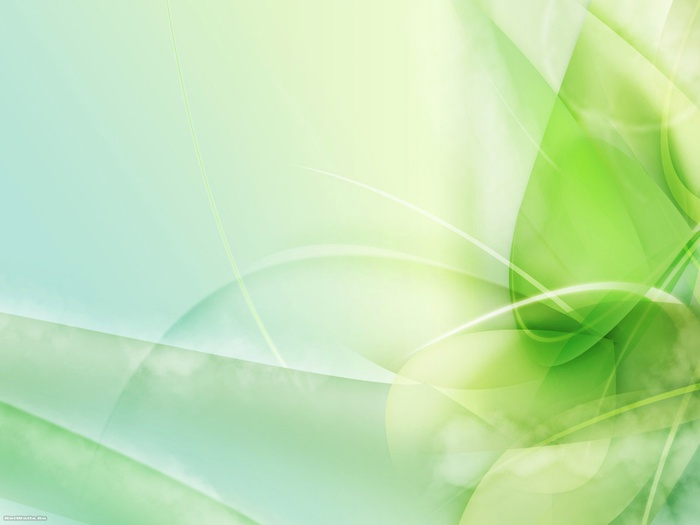 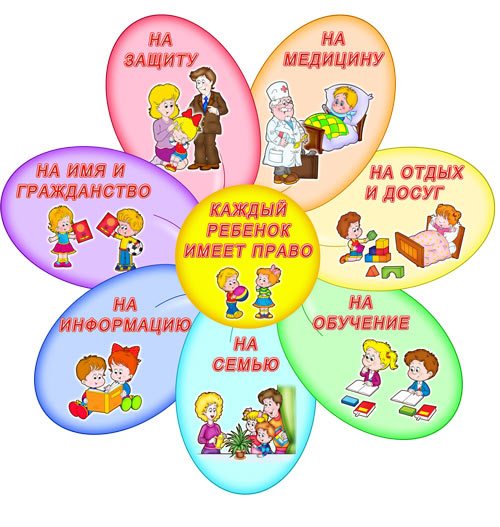 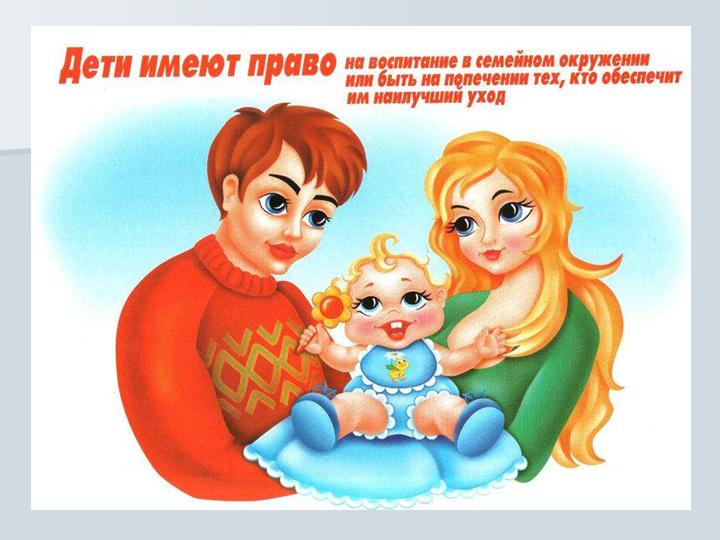 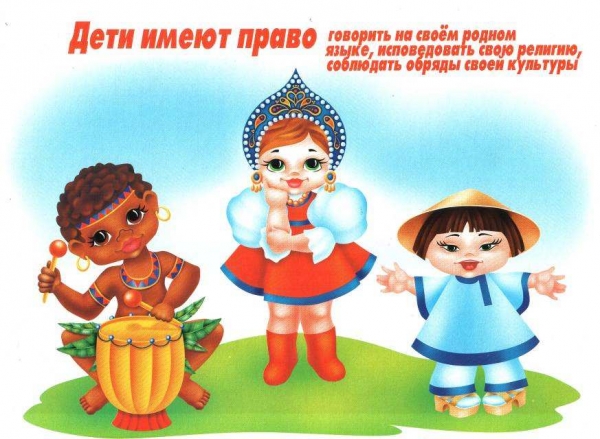 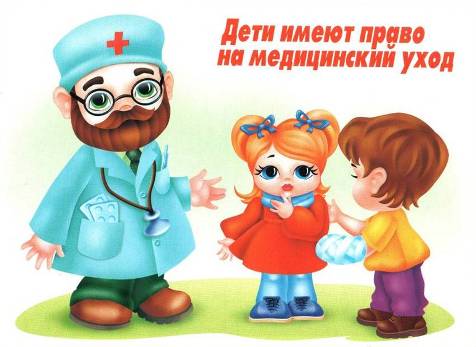 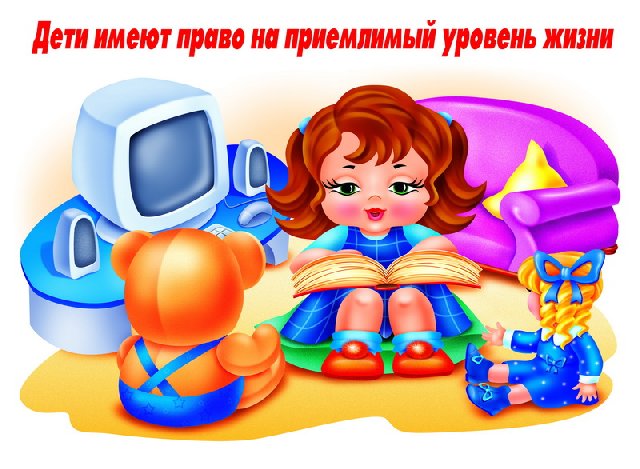 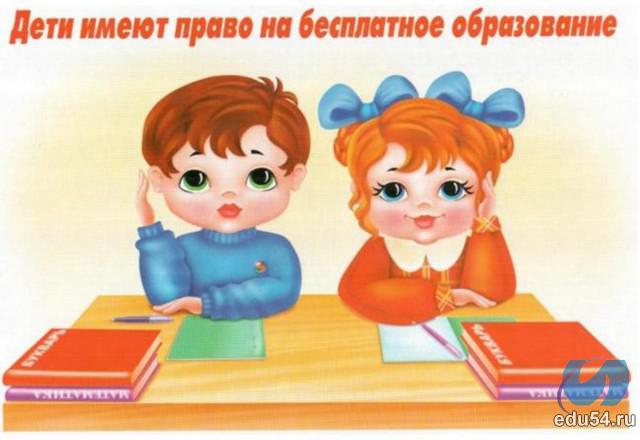 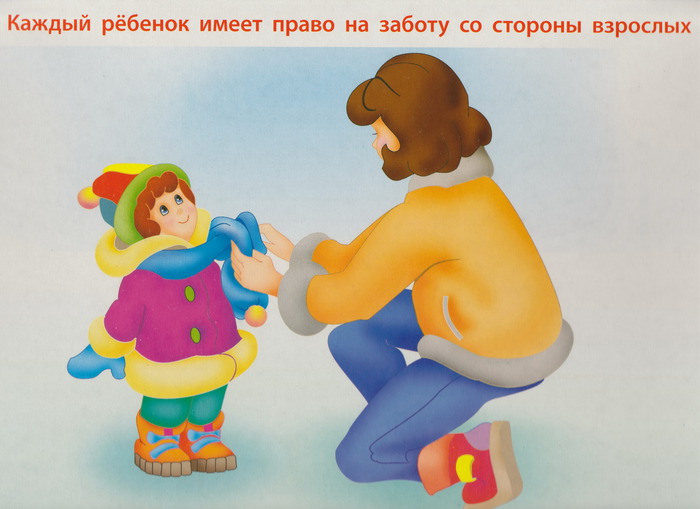 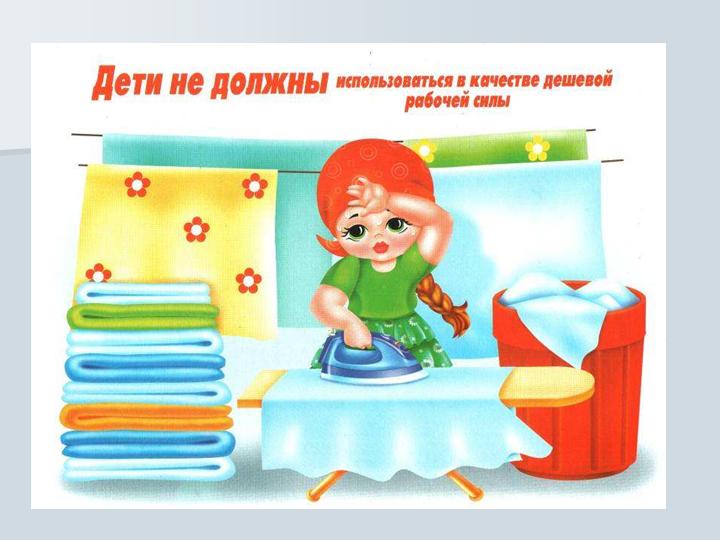 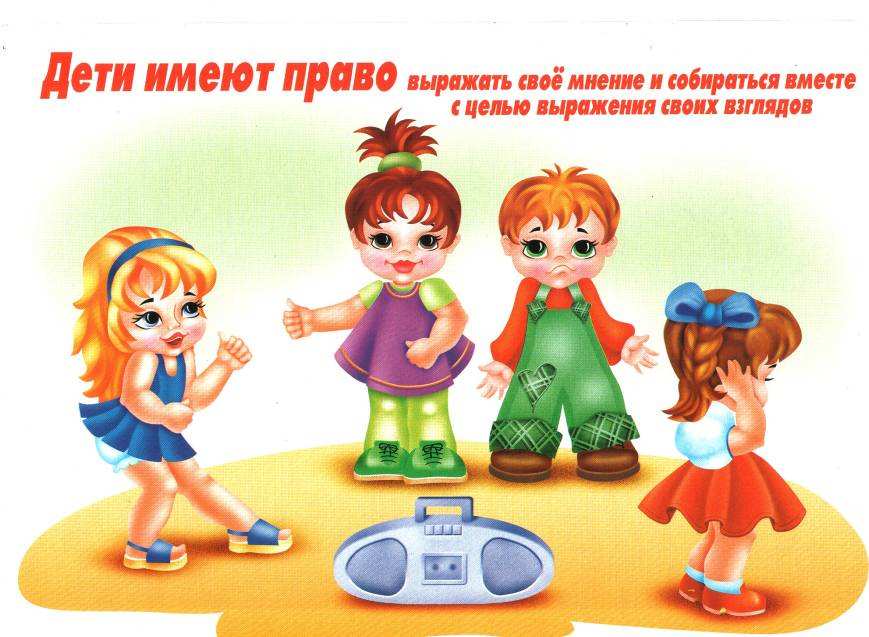 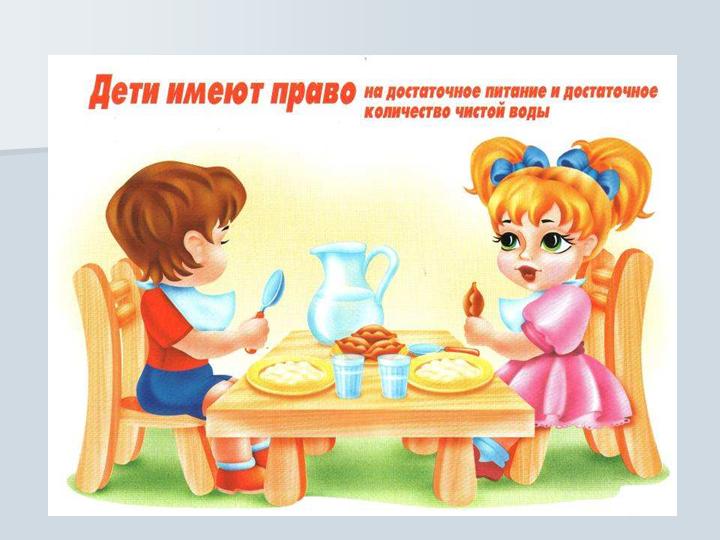 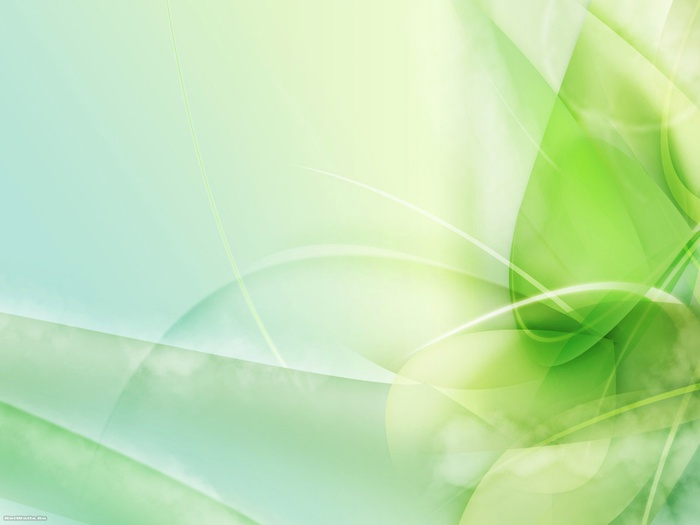 С какого возраста ребенок имеет право
 на выражение собственного мнения?
Законом этот возраст не ограничен. Ребенок вправе выражать свое мнение при решении в семье любых вопросов, затрагивающих его интересы.
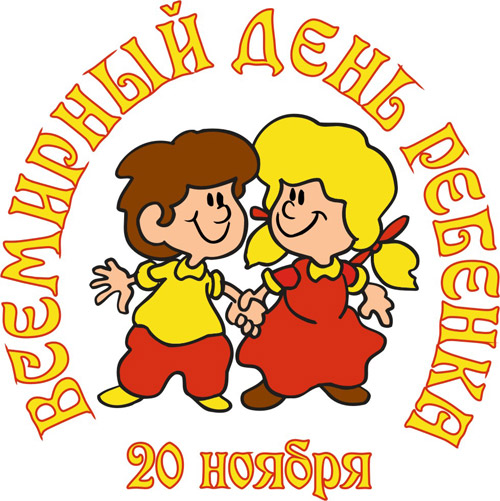 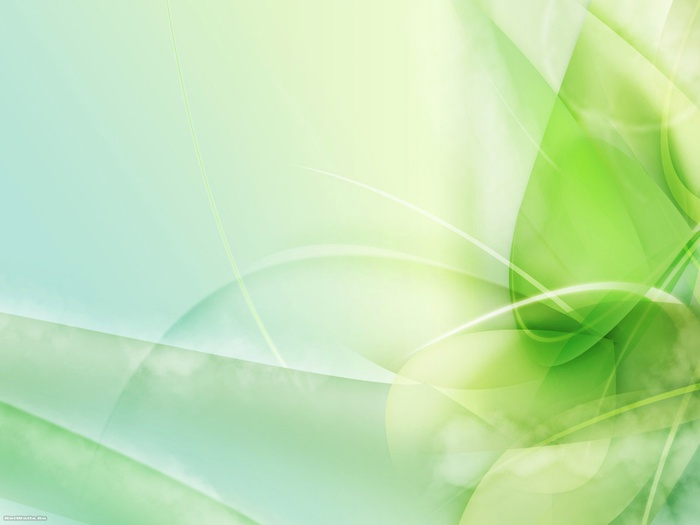 Кто и как обязан осуществлять 
защиту прав и законных интересов ребенка?
Защиту прав и законных интересов ребенка осуществляют родители, усыновители, опекуны, попечители, органы опеки и попечительства, прокурор, суд. При нарушении прав и законных интересов ребенка родителями, ребенок имеет право обратиться в органы опеки и попечительства, а при достижении 14 лет самостоятельно в суд.
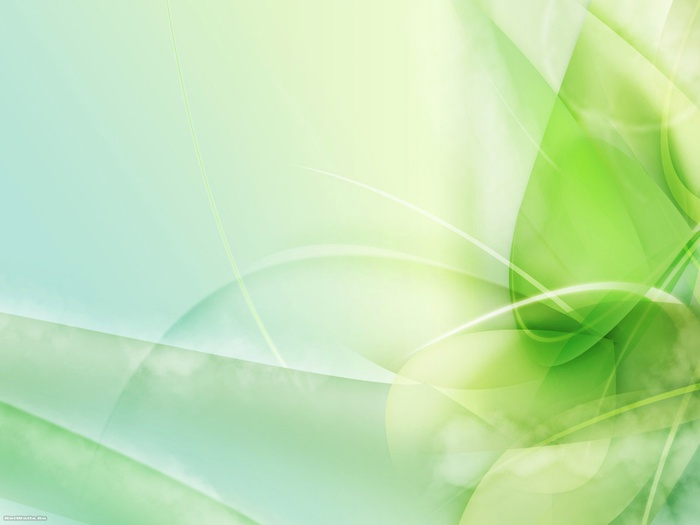 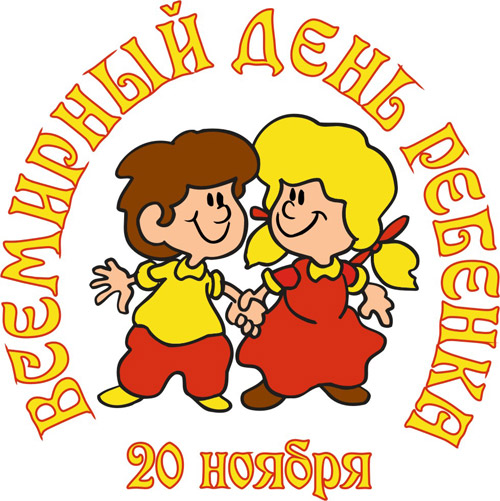 Каждый  должен знать и помнить, что при осуществлении собственных прав, недопустимо нарушение прав других людей.
“Какой мерой хочешь, чтобы тебя мерили, такой и ты мерь, и как хочешь, чтобы с тобой поступали, так и ты поступай” – так представляли себе взаимосвязь прав и обязанностей библейские мудрецы
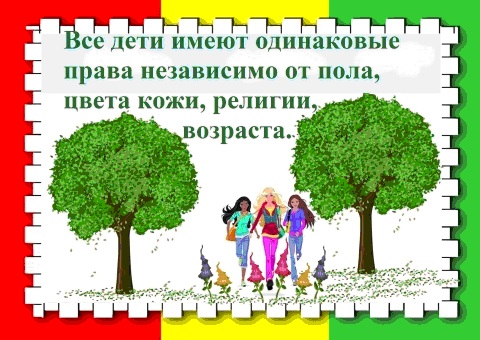 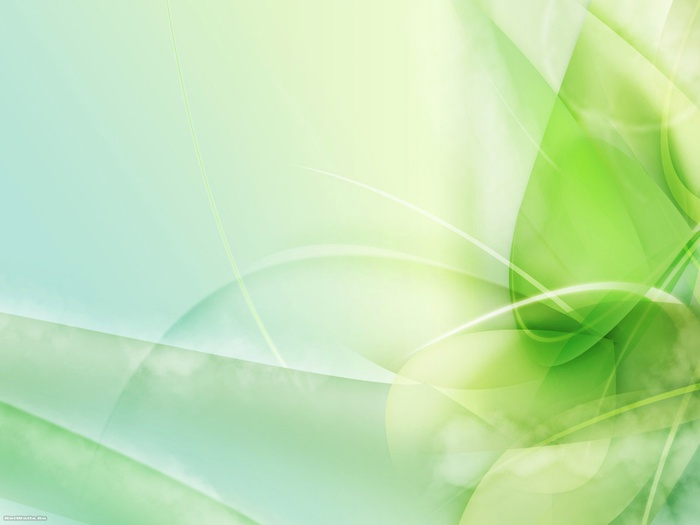 Все дети имеют равные  права, независимо от расы, цвета кожи, пола, языка, религии, политических или других убеждений, а также независимо от места рождения и положения своих родителей. * право учиться, воспитываться и развиваться физически и духовно, в здоровых и нормальных условиях;* право на имя и принадлежность к стране;
* право на защиту, хорошее питание, жилище и медицинское обслуживание;* право на любовь и понимание со стороны своих родителей и семьи, а также со стороны государства, если родственники не могут  помочь;
* право быть защищенными против актов жестокости или эксплуатации, они не обязаны делать работу, которая затрудняет их развитие как физически, так и умственно
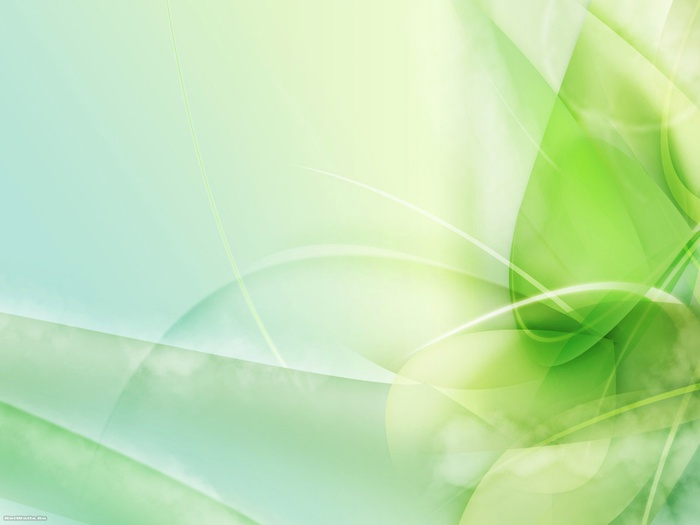 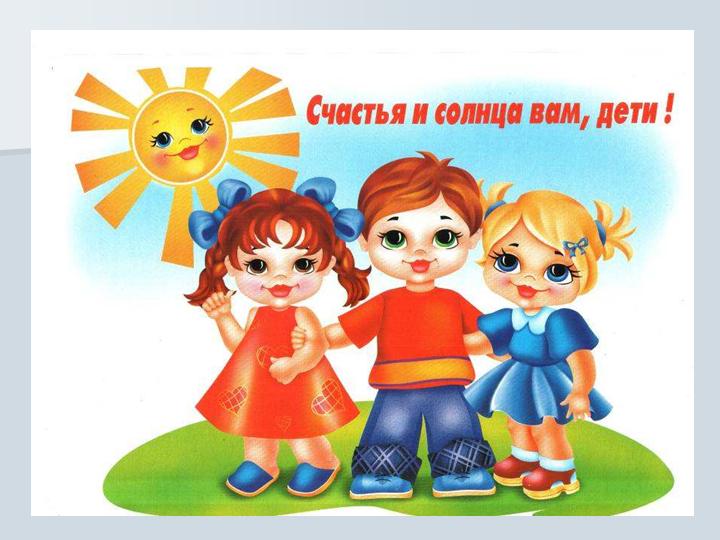